About modelling supply versus demand shocks: A disaster in disaster studies ?
Jan Oosterhaven
University of Groningen
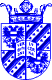 Input-Output Workshop, Osnabrück, March 2017
Basics: demand shock
Basics: supply shock
Demand shock
Demand
P
P
Supply
Supply shock
Q
Q
P in same direction
P mitigates Q-shock
P in opposite direction
P mitigates Q-shock
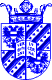 CGE models have finite price elasticities. What about IO ?
Ghoshian IO-models
Leontief IO-models
Supply
Demand
P-model
P-model
Demand
Supply
Q-model
Q-model
Source: Oosterhaven (Southern Econ. J. 1996)
Demand-driven Q-model & Cost-push P-model
Infinite supply and zero demand (price) elasticity
=> No mitigating price-effect
Supply-driven Q-model & Demand-pull P-model
Infinite demand and zero supply (price) elasticity
=> No mitigating price-effect
Impacts of disasters and boycotts
1st regional supply shock: direct effect =
Loss of capital and labour (- production capacity)
Loss of infrastructure or boycott (- trade capac.) 
=> forward: spatial and technical substitution (+), 	if not replaceable: large forward impacts (-/-)
2nd regional demand shock: direct effect =
Loss of intermediate and final demand (-)
=> backward: further demand reduction (-)
Terrorist attack = (spatial) demand shift (-/+)
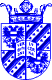 Existing modelling approaches
Ideal: interregional, interindustry CGE model
Problem: complex, data hungry => little used
Multi-regional IO model: simple => often used
Problem: Only OK for short run impacts of final demand shocks/shifts, such as terrorist attacks
Intermediate demand shocks => double counting
Consumption demand shocks: Type II, same problem
Supply shocks: not possible
Hypothetical extraction of MRIO cross ?
Implicit: combines fixed technical and interregional trade coefficients with full foreign import substitution
However, extracted row = only direct backward impacts, not forward impacts on purchasing industries
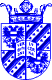 Add the supply-driven model for forward impacts?
Contradictory to demand-driven MRIO model with its perfectly substitutable single homogenous output
Implausible: single homogeneous input => perfect input substitutability: cars without gas, factories without labor !
No: what is needed (Oosterhaven, JRS, 1988):
Allocation coefficients from the Ghosh model
Reciprocal technical coefficients for irreplaceable inputs
Partial import & export substitution for replaceable inputs

Our solution: combine some of above elements with
Minimum info gain with endogenous MRIOT row and column totals instead of fixed totals (as in RAS), as that simulates Back-to-Business-as-Usual, with max. flexibility
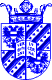 Our NLP modeling approach
Actors try to maintain supplier and client relations
Fixed technical coefficients (Walras-Leontief prod.f.)
Fixed preference coefficients (W-L utility function)
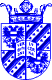 Source: Oosterhaven & Bouwmeester (J. Reg. Sc. 2015)
Demand equals supply (per regional industry)
Min. regional consumption (  = disaster-specific)
Max. regional value added ( = region-specific)
First test: does (1)-(6) reproduce the base inter-regional IO table ? Yes, for our hypothetical IRIOT
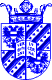 Next, more important tests:
2 full regional production stops: (1)-(6) + 
2 full interregional trade stops: (1)-(6) +
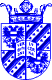 Yellow cross & +/+ foreign intermediate imports  Hyp. Extract.
Extra +/+ domestic intermediate imports in R1 (-/- with HE)
Extra +/+ foreign and domestic final imports in R2 (0 with HE)
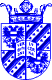 Opposing supply, demand and substitution effects of R2 => R1
=> Decrease in output of Industry 1 in R1, larger direct effects -/-
=> Increase in output of Industry 2 in R1, larger subst. effects +/+
Plus intra-reg. final sales and foreign exports of R1 -/-, to help R2
Conclusion of hypothetical IRIOT
Most important assumption not yet mentioned:
Prices react such that supply = demand
=> All changes are measured in base-year prices
Findings: a plausible combination of:
Demand & supply & spatial substitution effects  => partial import & partial export substitution
CGE type results without explicit prices/markets
Next: real life app. for 2013 German floods
Data: use-regionalized German MRSUT for 2007
Elbe & Danube floods of 2013
Basically the same NLP model, but German MRSUT instead of an IRIOT
Extra: regional product supply = p. demand
Less: min. local final demand = government aid scenario =>  negative indirect impacts (especially on services) become negligable, -/- trade balance
Less: max. local value added = top business cycle scenario => positive substitution effects much smaller => net negative impacts become larger
Sensitivity for fixed ratio assumptions
The MRSU model explicitly assumes fixed regional industry market shares in regional product supply, which is mostly implicitly done in IRIO tables
The German use-regionalized MRSUT allows assuming cell-specific intermediate and final demand trade origin shares
Fixing both ratios together => Type I    IRIO & MRSU model assumptions
Impact of adding fixed ratios
Base NLP model: all multipliers small = high resilience
Fixed trade origin shares > fixed industry market shares
Very large over-estimation of indirect effects with 
	Type I IRIO and MRSU model assumptions
Conclusion and evaluation
Outcomes 2013: high resilience of German economy
IRIO & MRSU models grossly over-estimate indirect disaster impacts

Outcomes NLP  spatial substitution CGE,
but without explicit prices/markets
NLP approach = simple & plausible
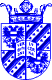